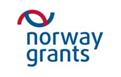 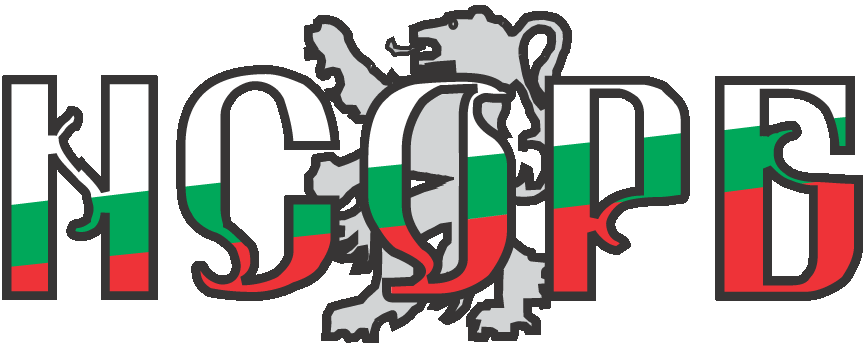 Нефинансирани разходни отговорности, възложени на общините
1
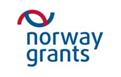 Рекапитулация: нарастващ списък
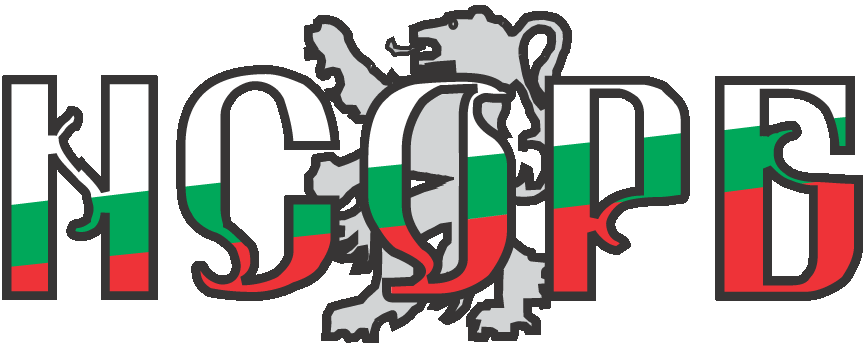 Следствие от:

Промени в нормативна уредба без реална оценка на въздействието и без съответни ресурси

Формално изпълнение на”книга” на европейски изисквания

Лесно и бързо решение за прехвърляне на отговорност по дългосрочно трупани проблеми – частичен, временен и/или с нисък резултат ефект

Неотчетени нагласи и очаквания на потребителите и/или лобистки интереси
2
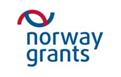 Програми и планове
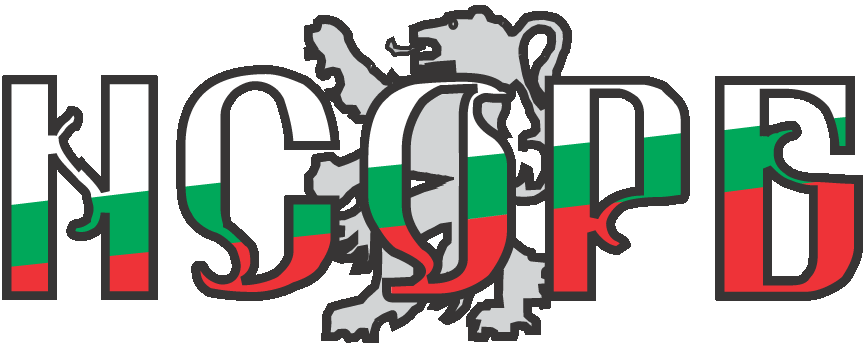 Вменени по закон изисквания за приемане и изпълнение на програми и мерки от общините за:
ограничаване увреждането на човешкото здраве и околната среда от замърсителите на атмосферния въздух (Закон за възобновяемите и енергийни източници и Закон  за чистотата на атмосферния въздух)
младежта (Закон за младежта)
закрила на детето (Закон за закрила на детето)
провеждане на дейности по опазване, укрепване и възстановяване здравето на гражданите в населените места с установена зависимост между замърсяването на околната среда и здравното състояние на населението (Закон за здравето)
за опазване на почвите на местно ниво (Закон за почвите)
Възложени по национални стратегии, планове и програми: 
«подчиненост» на общинските мерки ( за интегриране на ромите, за гаранция за младежта, за интеграция на хора с увреждания, за интеграция на бежанците, за превенция и защита от домашно насилие и т.н.)
3
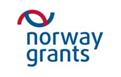 Възложени със закон
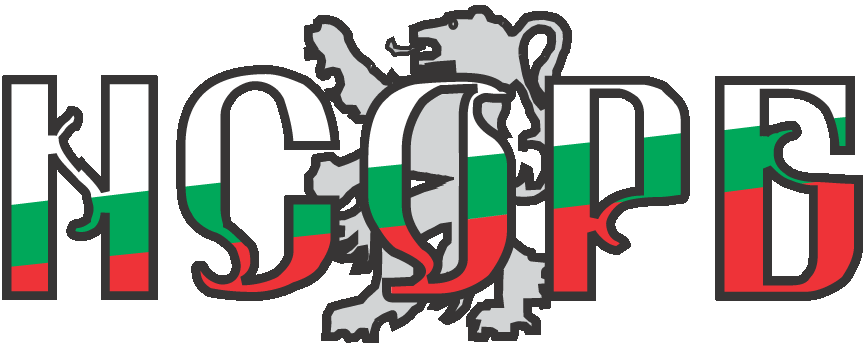 Общински пътища (Закон за пътищата)
Изграждане, ремонт и поддържане на прилежаща инфраструктура и съоръжения по републикански пътища в границите на урбанизирани територии (Закон за пътищата)
Ремонт и поддръжка на уличното осветление (Закон за енергетиката)
Системи за видеонаблюдение (Закон за МВР)
Енергийни обследвания и сертифициране на сградите, изпълнение на мерки в общинските сгради (Закон за енергийната ефективност)
Технически паспорти на сградите общинска собственост и цялостен контрол върху процеса на територията на общината (ЗУТ, Наредба 5/2006 г. на МРРБ)
Качество на водите за питейно-битови цели от каптажи общинска собственост (Закон за водите)
Опазване на селскостопанското имущество (Закон за опазване на селскостопанското имущество)
Мерки за овладяване популацията на безстопанствени животни - изграждане и издръжка на приюти, други (Закон за защита на животните) 
Разработване и прилагане на стратегически карти за шум и планове за действие от общините (Закон за защита от шума в околната среда)
Достъпна архитектурна среда (Закон за интеграция на хората с увреждания)
Превенция и преодоляване последиците от бедствия – почистване и укрепване на речни корита, мостове и др. (Закон за защита при бедствия и Закон за водите)
4
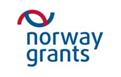 Възложени със закон (продължение)
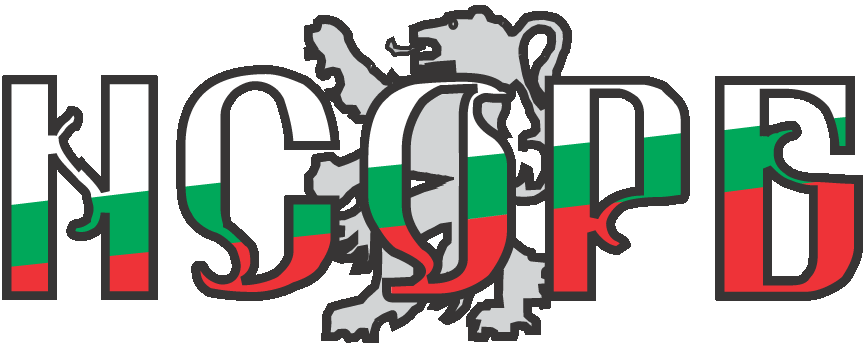 По устройство на територията (ЗУТ):
Контрол върху незаконното строителство за строежи от четвърта, пета и шеста категория, вкл. принудителното им премахване – административно, техническо и финансово осигуряване на целия процес;
Обезопасяване и премахване на строежи, негодни за ползване или застрашаващи сигурността, движението, здравеопазването, хигиената, естетиката, чистотата и спокойствието на гражданите;
Разработване на основни документи за устройствено планиране - ОУПО, ПУП за населени места и регулационни планове;
Оценки и обезщетяване по пазарни цени в случаите предвидени по закон по реда на чл. 210. 
Застраховане на публична общинска собственост, застраховане на изградени по европроекти инфраструктурни обекти (ЗОС, ДБФП)
Изисквания за въвеждане на КАО – софтуерни, технически и технологични (АПК)
Противоепидемични мерки – дератизация, дезинфекция, деакаризация и др. (Закон за здравето, Наредба 3/2005 г.) 
Организиране събирането на умрели безстопанствени животни (ЗВМД)
Водене на регистър на пчелните семейства (Закон за пчелите)
Контрол по защита на биологичното разнообразие (ЗБР)
Контрол и предотвратяване ползването на лечебни растения без разрешение (Закон за лечебните растения)
5
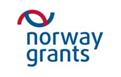 Възложени с подзаконов нормативен акт
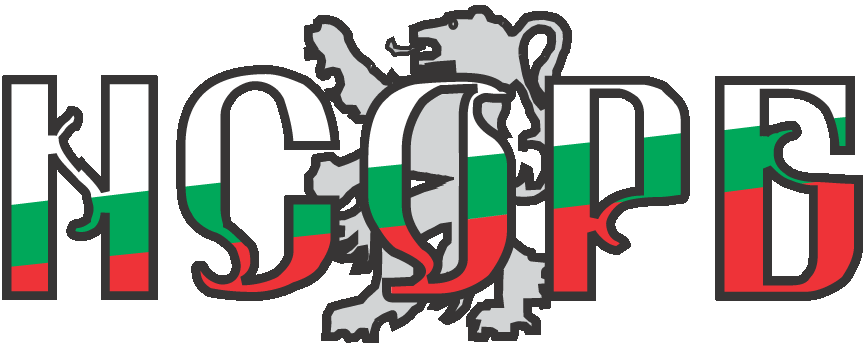 Нови изисквания за хоризонталната и вертикална маркировка, сигнализация и др. свързани с безопасността на движението и управление на трафика, изкуствени неравности и др. средства за ограничаване на скоростта (Наредби МРРБ, МВР)
Геодезическо заснемане на язовирите (Наредба 7/2003 г. на МРРБ)
Привеждане на сградния фонд на детските заведения в съответствие с изискванията на Наредба 3/2007 г. на МЗ
Специфични изисквания на РЗИ, БАБХ, метеорологични служби и др.
Изграждане и поддържане на пожароизвестителни системи и оборудване, проверка и контрол на водогрейни котли, асансьори, везни, осветителни тела, микроклимат, защитни заземителни уредби, мълниезащита и др. (Н-ба 8121з-647/2014, ПМС 239/2003, Н-ба 3/ 2004, Н-ба 16-116/2008, ПМС 204/2002)
Изисквания за храненето в детски и социални заведения (Н-би МЗ и МЗХ)
Изграждане, контролиране и оценка на безопасността на детските площадки (Н-ба МРРБ)
Цялостно техническо, организационно и финансово администриране на Националната програма за енергийна ефективност на многофамилни жилищни сгради (ПМС 18/2015)
Застраховка „Злополука“на полагащите обществено полезен труд и администриране на процеса по чл. 12 от ППЗСП
6
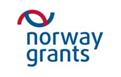 Възложено администратиране на несвойствени дейности
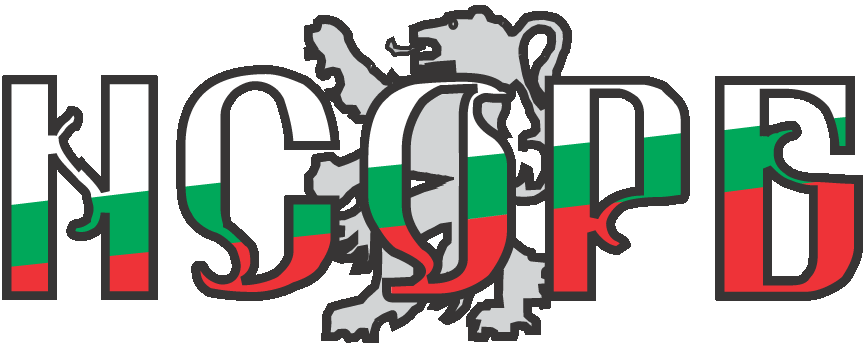 Поддържане и обмен на информация към държавни органи и регистри - към НАП и Митници по РМС № 788/2014 г., към МФ по ЗМДТ и обработка и сверяване на данни от регистъра на МВР, към други органи. 
Осигуряване процеса за завареното положение за “бели петна” (ЗСПЗЗ)
Присъдени издръжки (НОРИДПИ)
Връчване и съобщаване (АПК, ГПК, НПК, ДОПК и др.)
Издирване, изучаване, опазване и популяризиране на културни ценности, вкл. и сгради – паметници на културата (ЗКН)
Защита на потребителите (ЗЗП)
Управление на етажната собственост (ЗУЕС)
Работа с класифицирана информация, секретар на МКБППМН и т.н. 
Съдействие и организация на технически прегледи и проверка на изправност на земеделска и горска техника (Закон за регистрация на земеделската и горска техника)
Актуализиране на данни и поддържане на системата по ЗЕВИ
7
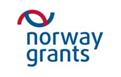 Други предложения
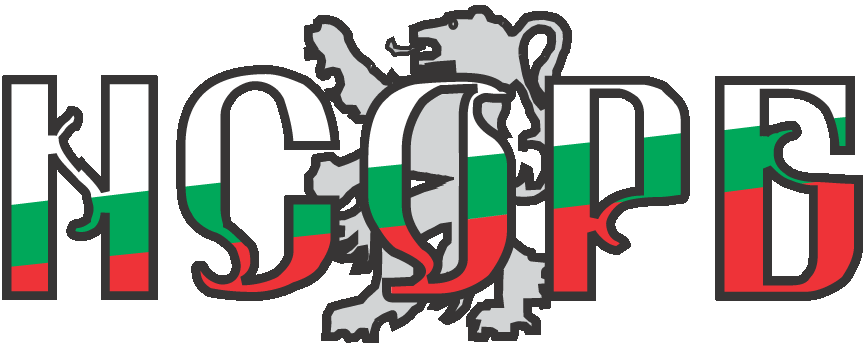 Компостиране на биоразградими отпадъци (до промяна в ЗМДТ/ЗУО)
Преместване на съоръжения на електроразпределителните дружества, намиращи се в общински имоти и обратно – изнасяне на табла за улично осветление извън трафопостовете (ЗЕ)
Администриране „Профила на купувача“ и обезпечаване на външните експерти (ЗОП)
8
Пропускаме ли нещо?
9